May 2025
Improvement on Link Adaptation Feedback
Date: 2025-05-08
Authors:
Slide 1
Ning Gao (OPPO)
May 2025
Introduction
The HE link adaptation (HLA) Control and EHT link adaptation (ELA) Control are defined to enable fast link adaptation mechanism for HE and EHT respectively.
However, both HLA Control and ELA Control are variants of an A-Control subfield, which only present in Data frames and Management frames.
Apart from Data frames and Management frames, a TXOP responder also transmits BlockAck/Ack Control frames to a TXOP holder in a TXOP.
Therefore, it makes sense to include the link adaptation feedback in the BlockAck frames to help the TXOP holder obtain feedbacks more frequently.
In this contribution, we propose to improve the link adaptation mechanism by including link adaptation feedback in Multi-STA BlockAck frames.
Slide 2
Ning Gao (OPPO)
May 2025
Recap
The Multi-STA BlockAck (M-BA) frame with Dynamic Unavailability Operation (DUO) feedback
In 802.11bn Draft 0.2, a Per AID TID Info subfield is used to carry DUO feedback if the AID11 subfield is not 2045 and if the combination of the Ack Type subfield is equal to 0 and the TID subfield is equal to 13 respectively. [1]
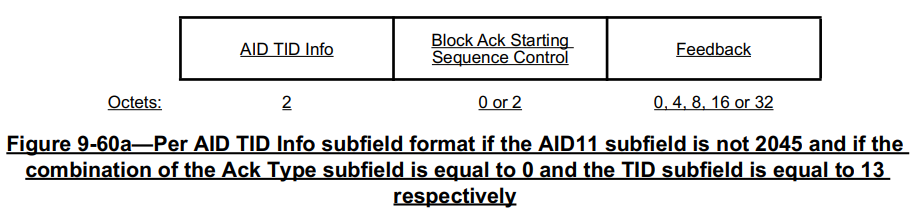 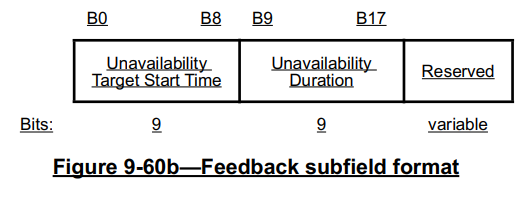 Slide 3
Ning Gao (OPPO)
May 2025
Proposed Method
Similar to the DUO feedback, we can use the M-BA frame to carry UHR link adaptation (ULA) feedback and differentiate it from the DUO feedback by a Feedback Type field which is proposed in [2, 3].
The ULA feedback are used to provide recommended parameters for the TXOP holder, such as
UHR-MCS
NSS
BW
RU Allocation
PPDU format
Coding Type
Tx beamforming
RRU/DRU
….
 This method can improve the link adaptation mechanism and further improve the throughput and reliability performance of the UHR.
Slide 4
Ning Gao (OPPO)
May 2025
Summary
A Multi-STA BlockAck frame with ULA feedback is proposed in this contribution to improve the link adaptation mechanism.
The position of this ULA feedback is similar to the DUO feedback.
The ULA feedback is differentiated from the DUO feedback by a Feedback Type field.
The format and parameters of this ULA feedback is TBD.
Slide 5
Ning Gao (OPPO)
May 2025
SP 1
Do you agree to use the Multi-STA BlockAck frame to carry a UHR link adaptation (ULA) feedback and differentiate it from the DUO feedback by a Feedback Type field?



Yes/No/Abstain
Slide 6
Ning Gao (OPPO)
May 2025
References
[1] Draft P802.11bn_D0.2
[2] 11-24-0414-01-00bn-improving-acknowledgment-mechanisms, Sherief Helwa (Qualcomm)
[3] 11-25-0430-01-00bn-in-device-coexistence-signaling-details, Sherief Helwa (Qualcomm)
Slide 7
Ning Gao (OPPO)